Dynamic multilevel multiscale simulation of flow in porous media
DCSE kick-off event
23rd May 2017

M. Cusini, M. Tene, S. Bosma, M. HosseiniMehr, H. Hajibeygi
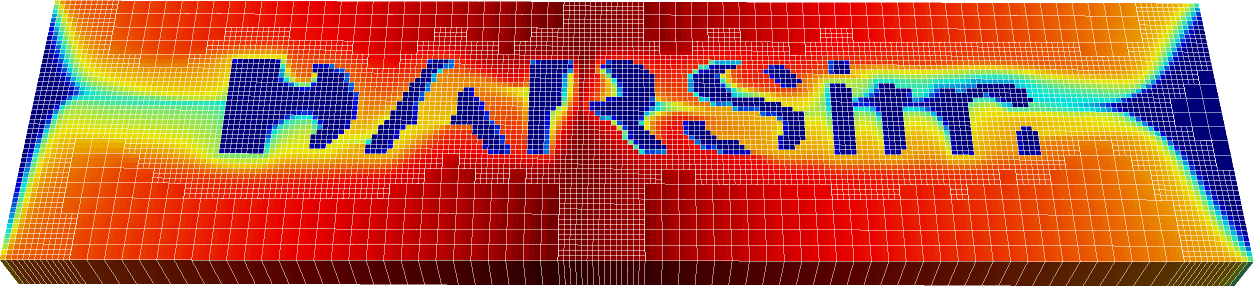 Growing demand for…
Accurate simulations of flow in porous media
Geothermal energy production
Hydrocarbon production
CO 2 sequestration
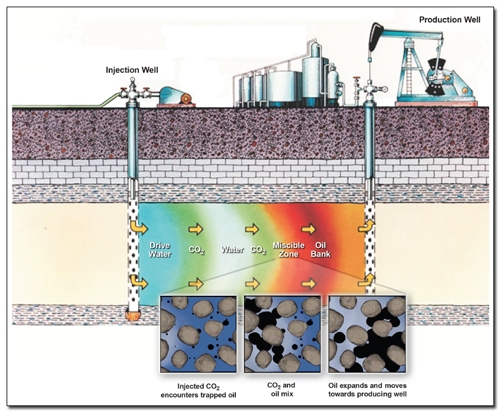 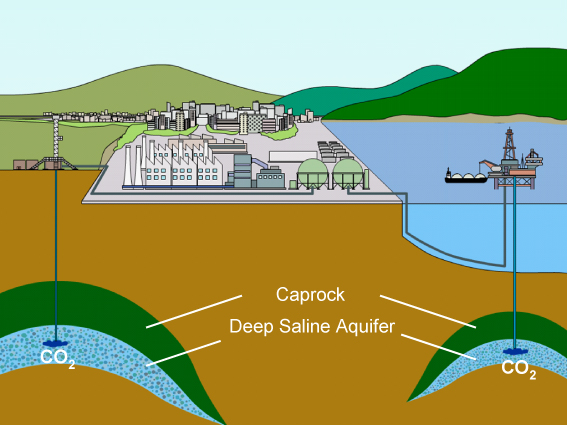 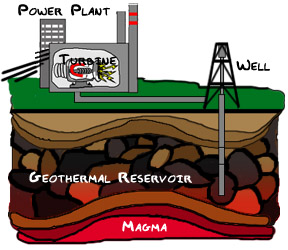 https://c03.apogee.net
https://energy.gov
https://www.rite.or.jp/
2
Flow in porous media
Governing equations…
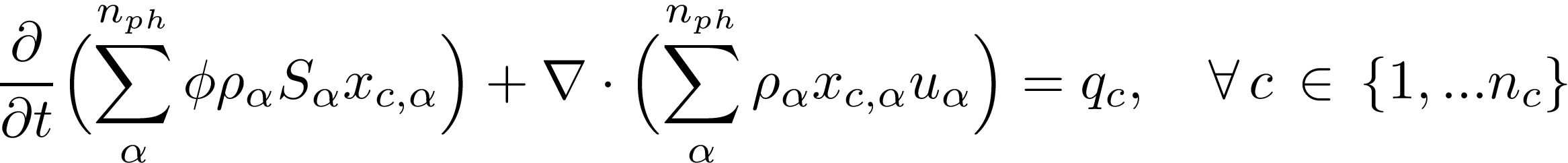 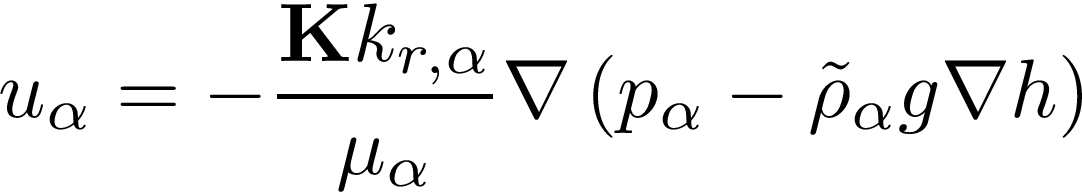 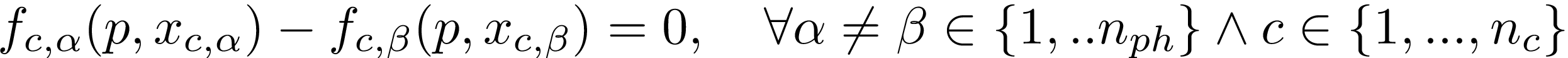 3
Flow in porous media
It’s a challenging problem because of
Heterogeneities
Complex fluid physics
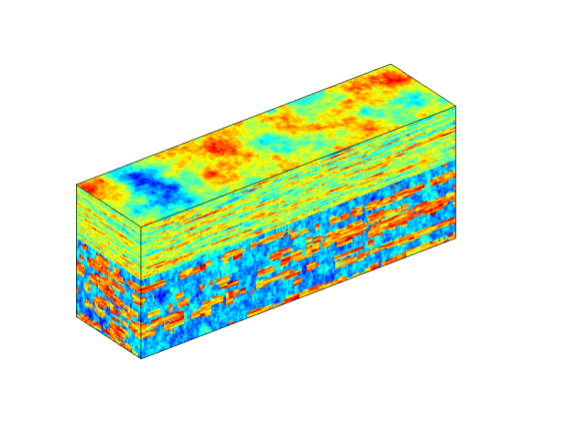 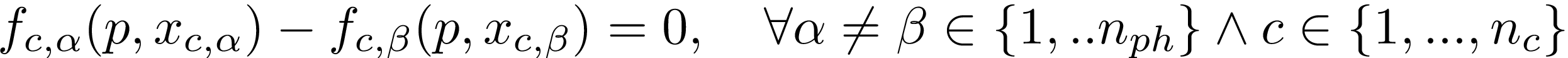 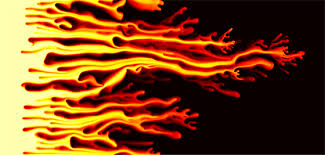 SPE 10 Test Case, M. A. Christie & M. J. Blunt, SPE 66599
news.mit.edu/
4
Why multilevel multiscale methods?
Fine-scale discrete system
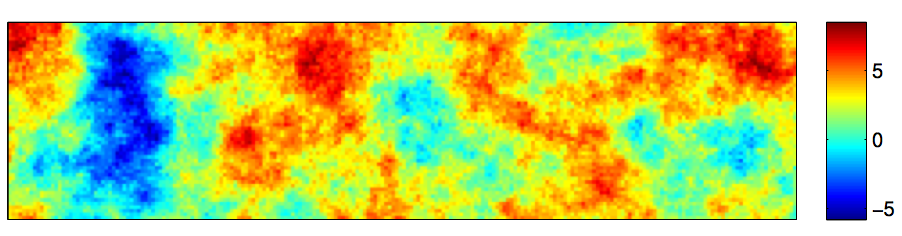 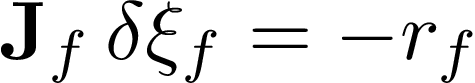 Expensive to solve!
5
Why multilevel multiscale methods?
Fine-scale discrete system


What would we like to have?
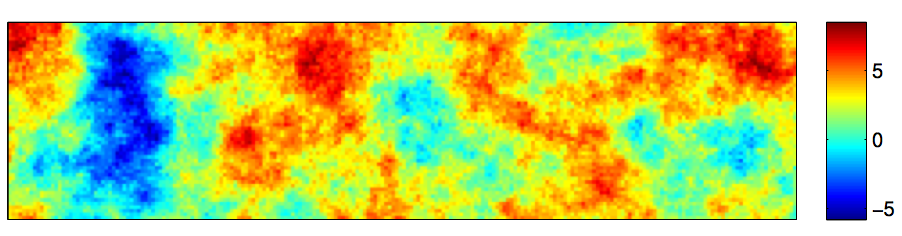 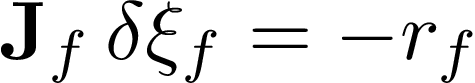 Expensive to solve!
1. Solve smaller system
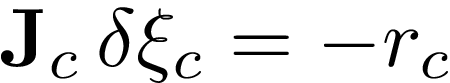 2. Prolong to approximate fine-scale solution
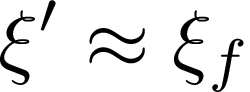 6
Why multilevel multiscale methods?
Upscaling rock/fluid parameters
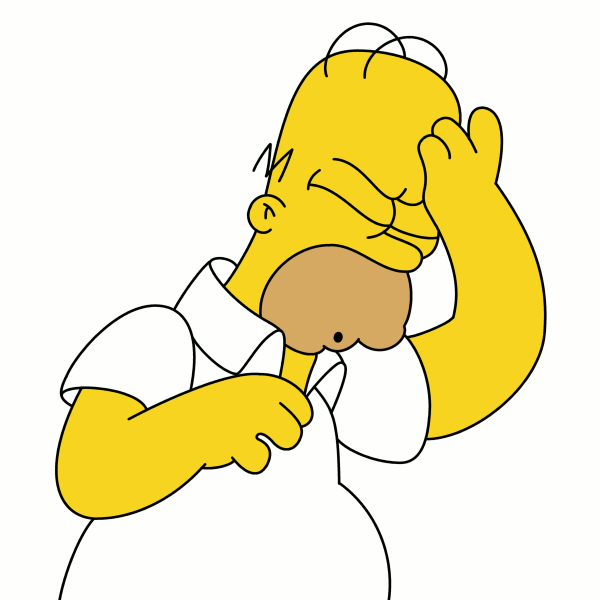 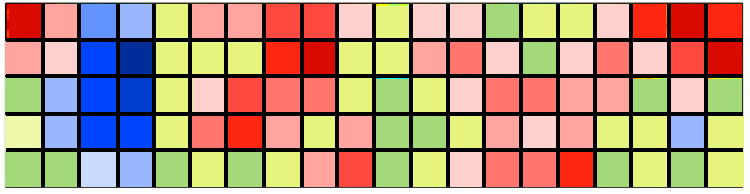 No scale separation
Loss of fine-scale information
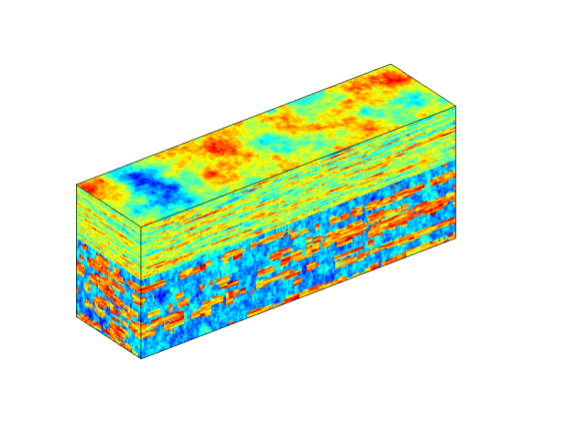 7
Why multilevel multiscale methods?
Upscaling rock/fluid parameters
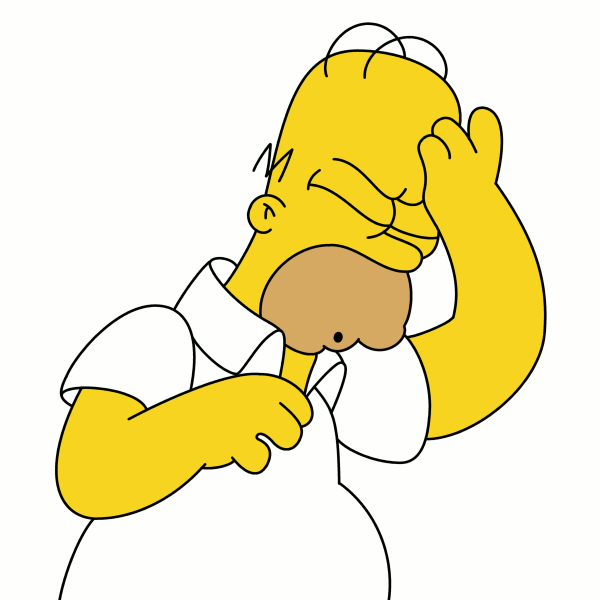 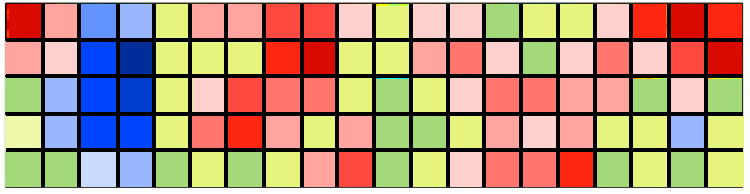 No scale separation
Loss of fine-scale information
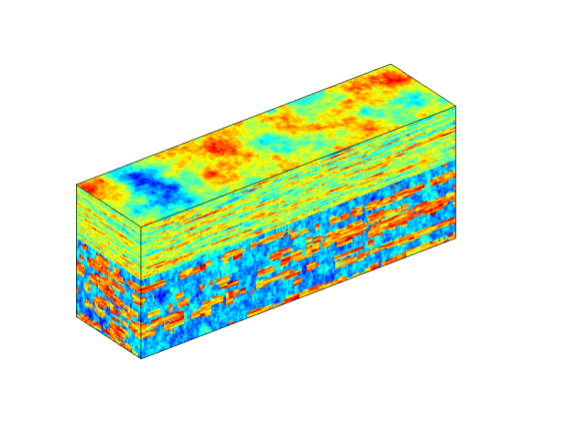 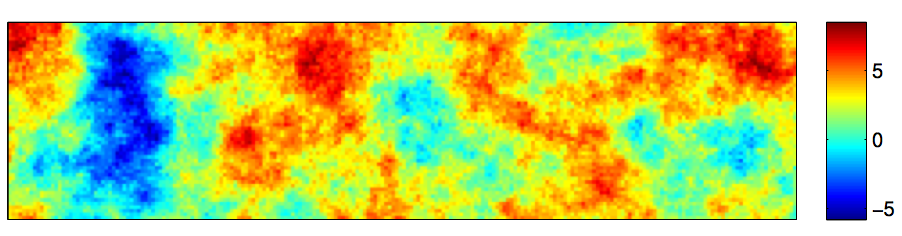 8
Why multilevel multiscale methods?
Upscaling rock/fluid parameters
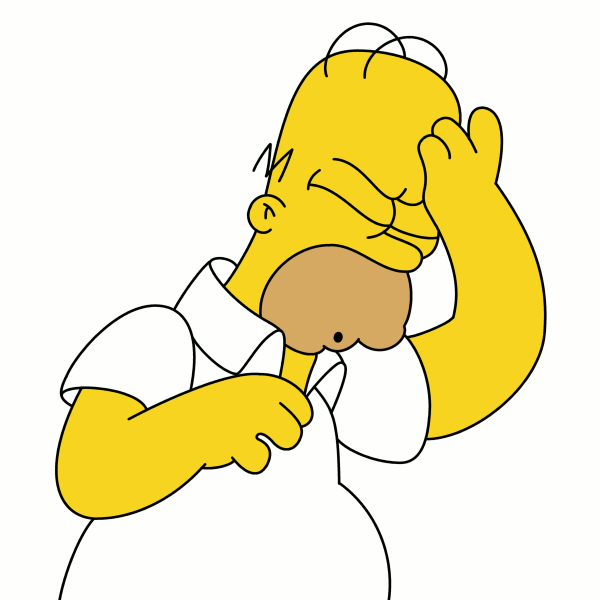 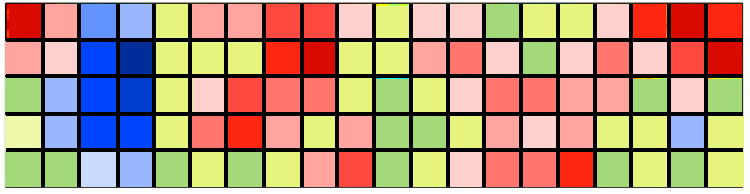 No scale separation
Loss of fine scale information
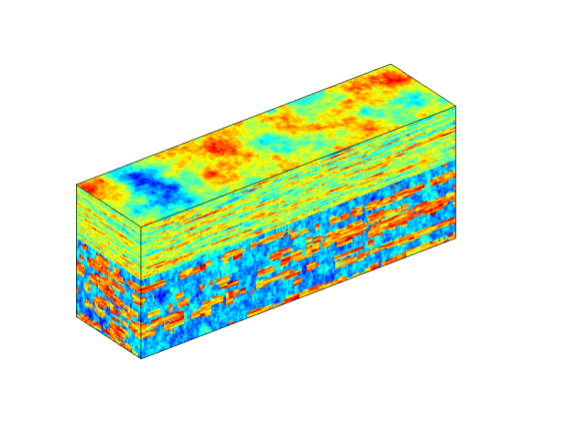 Multiscale methods
2 levels 
Only pressure equation
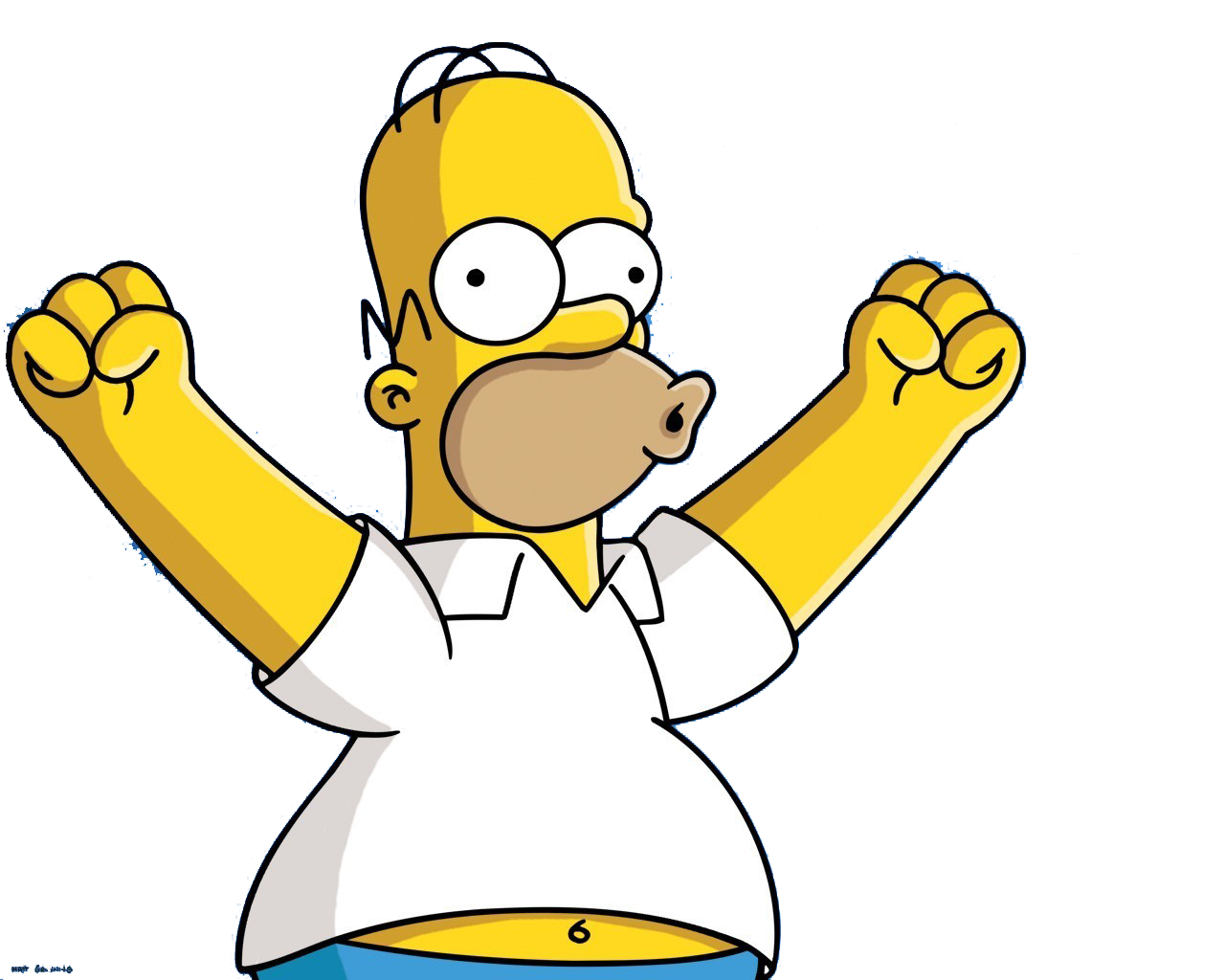 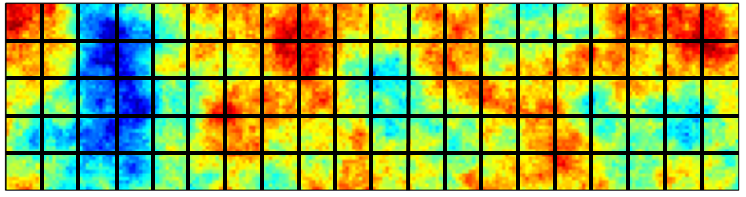 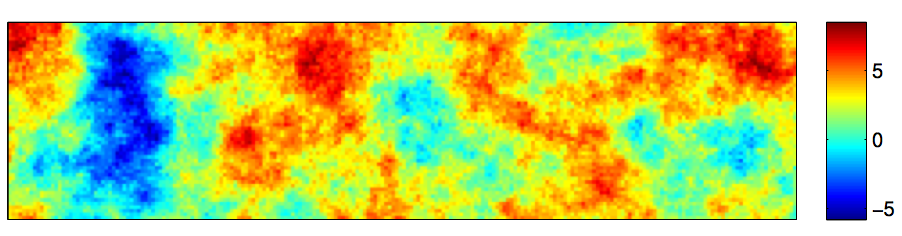 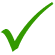 Consistent mapping of equations
Efficient solving
MSFE/V:  Hou & Wu, 97, Efendiev 00, Jenny et al. 03,...
i-MSFV:   Hajibeygi et al. 08, Wang et al. 14, Tene et al. 15
9
Multiscale in a nutshell
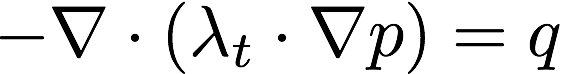 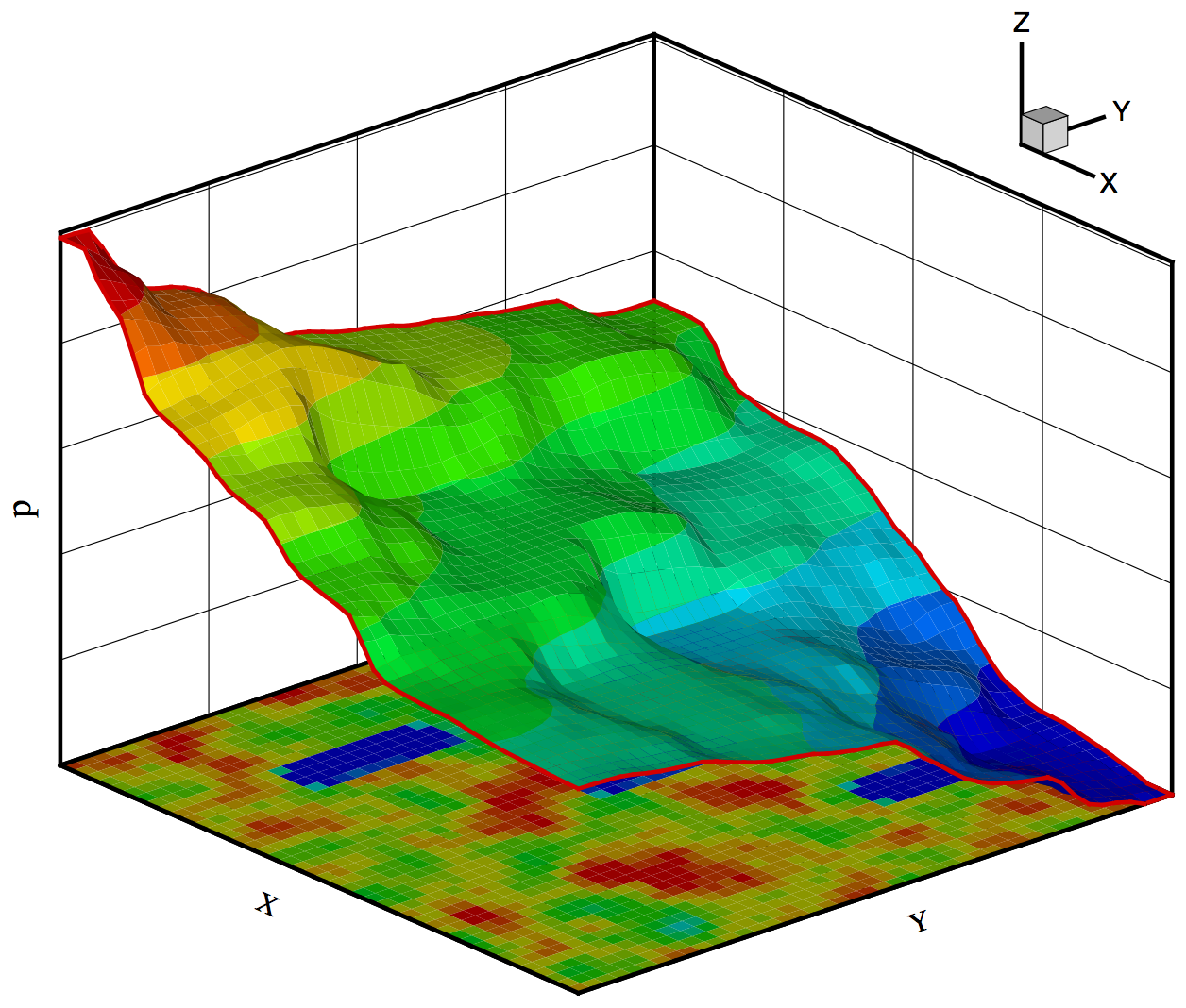 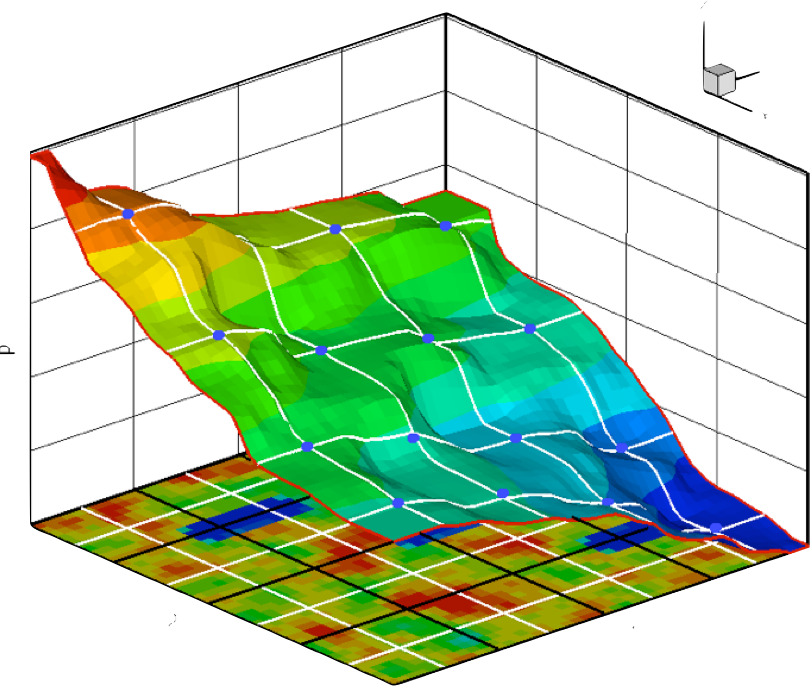 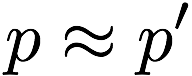 Fine grid: 44x44
Coarse grid: 4x4
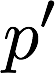 MSFV solution (      )
Fine-scale numerical solution (    )
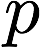 10
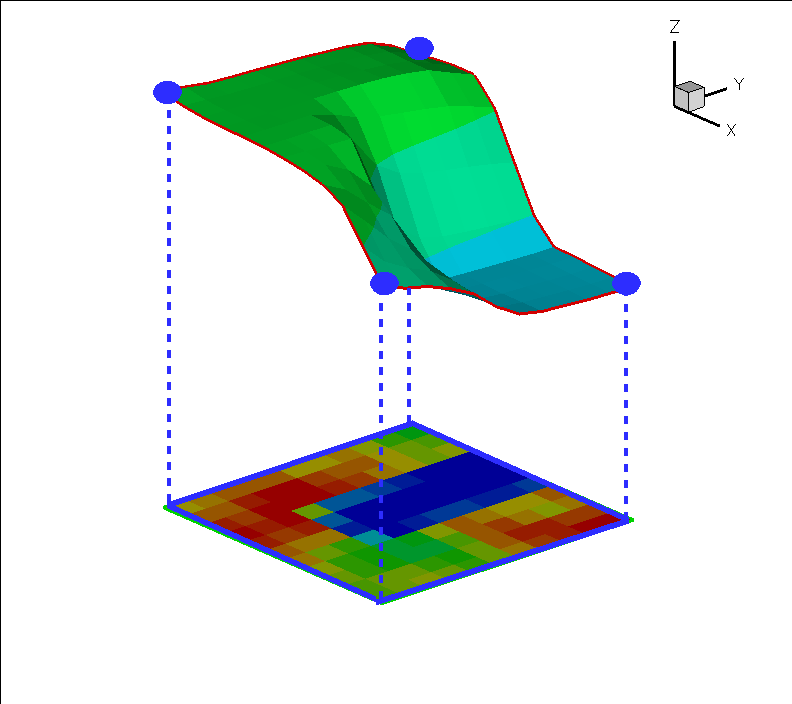 Multiscale in a nutshell
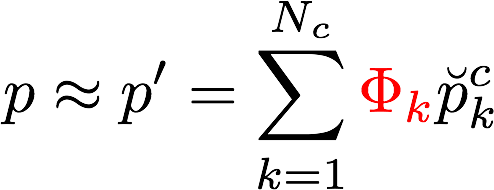 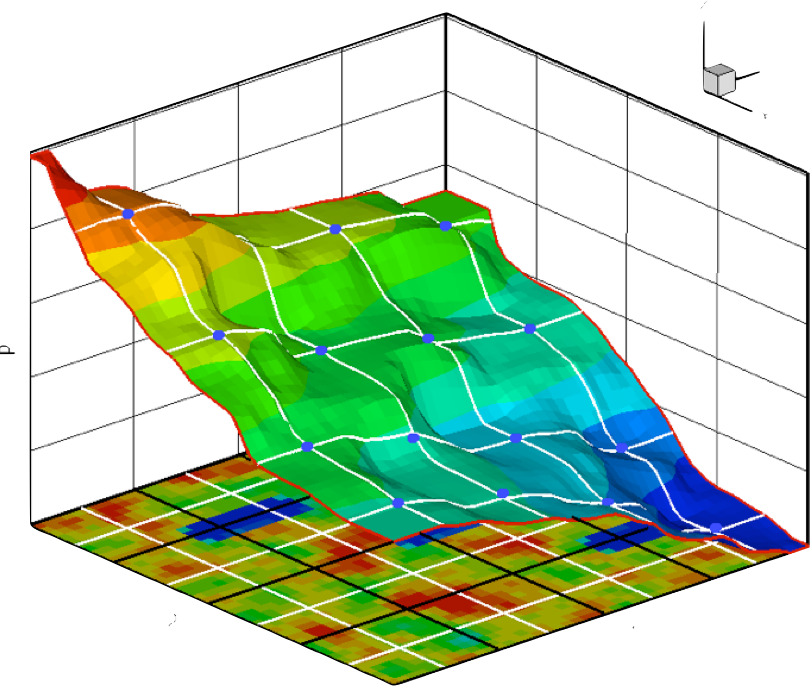 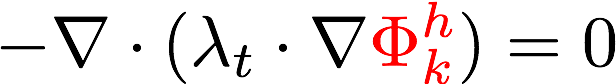 Basis functions:
(Hou and Wu, JCP 97: MSFE)
(Jenny, Lee, Tchelepi, JCP 2003: MSFV)
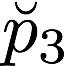 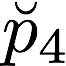 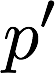 Coarse grid: 4x4
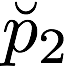 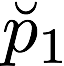 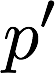 MSFV solution (      )
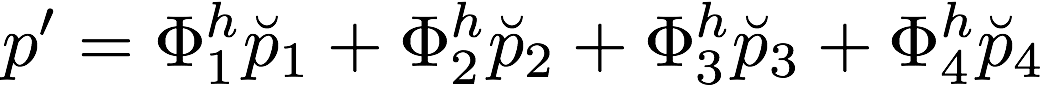 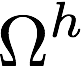 11
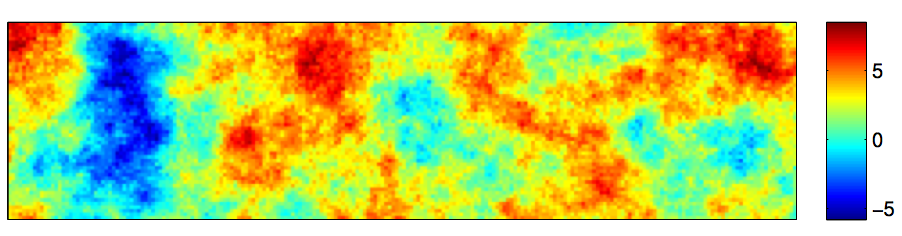 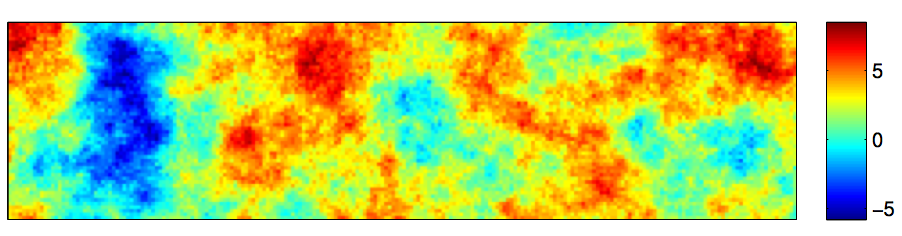 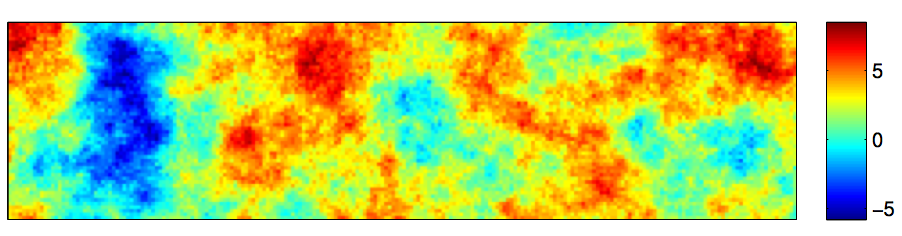 Let’s push MS further
Algebraic Dynamic Multilevel (ADM) method
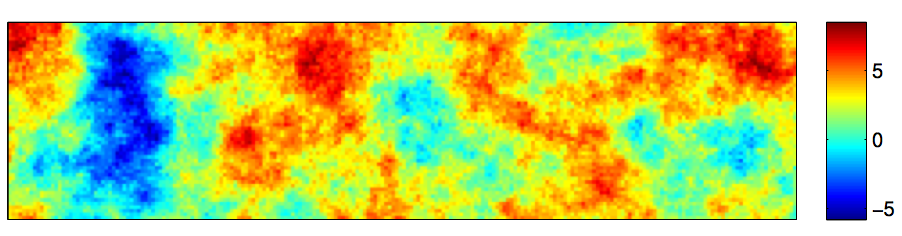 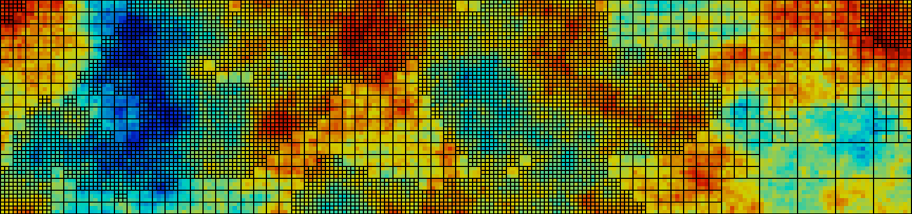 Cusini et al., JCP, 2016
12
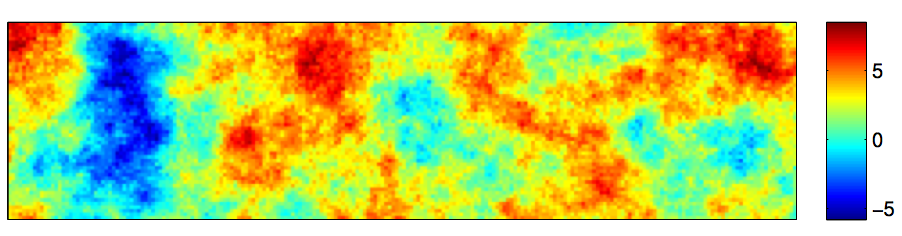 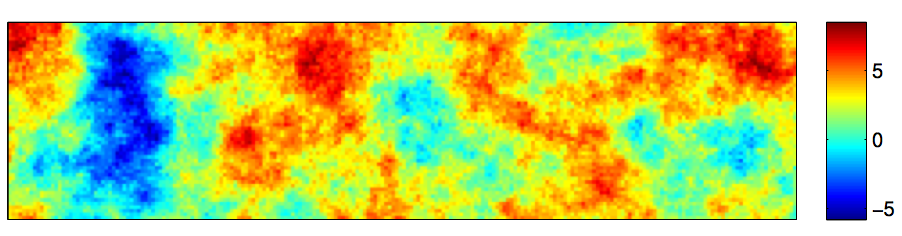 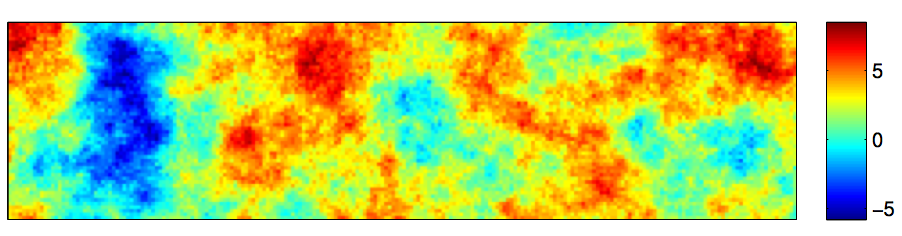 Let’s push MS further
Algebraic Dynamic Multilevel (ADM) method
n levels
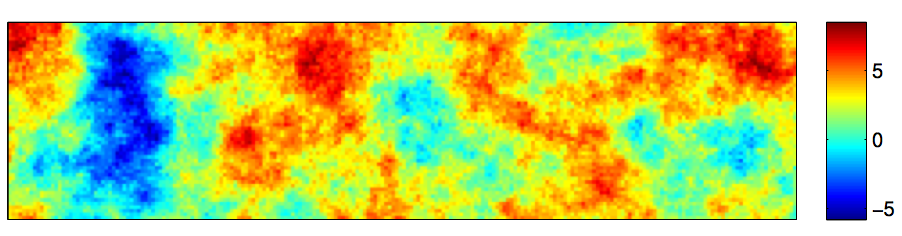 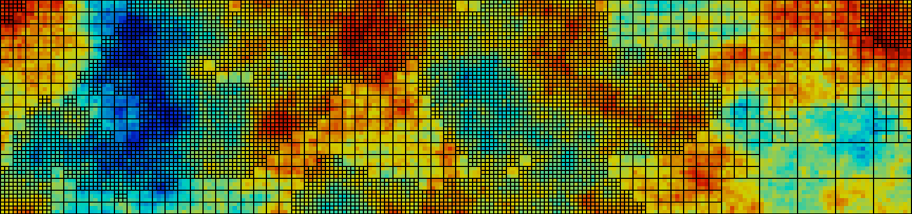 Cusini et al., JCP, 2016
13
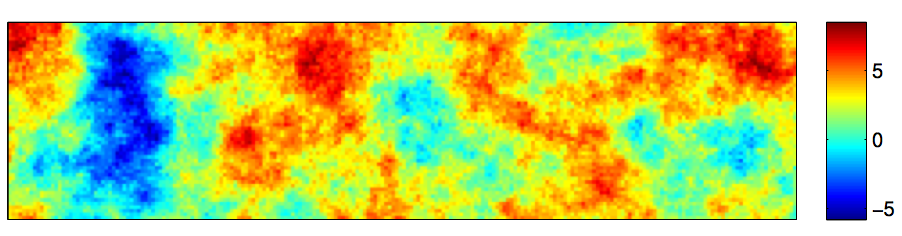 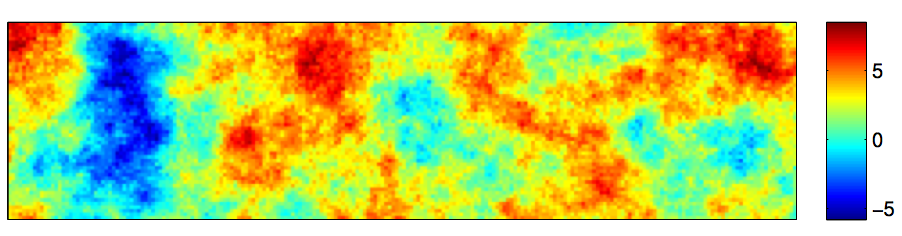 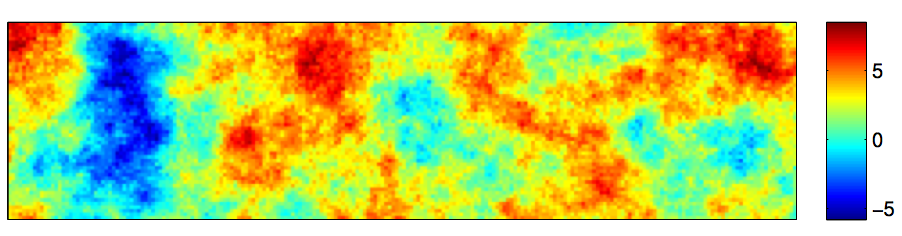 Let’s push MS further
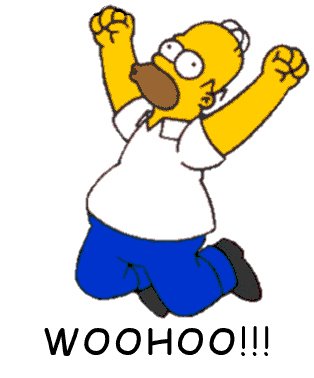 Algebraic Dynamic Multilevel (ADM) method
n levels 
All unknowns (i.e., p, S, x, …)
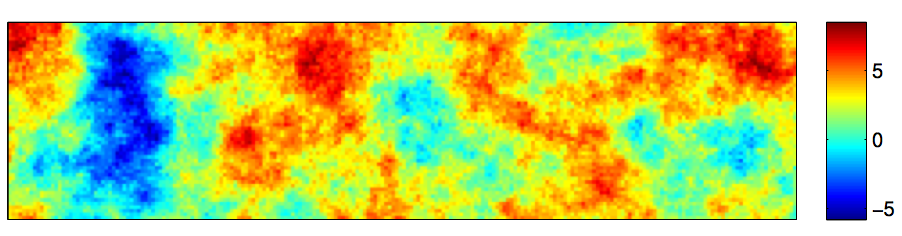 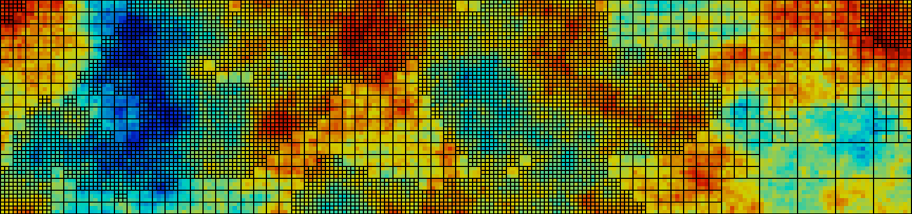 Cusini et al., JCP, 2016
14
Key features of ADM
Needed: Space-time-physics dynamic multiscale multilevel method
Accurate: consistent mapping between levels for all unknowns 
Robust: all couplings, physics
Smart: integrable, advanced architectures (parallel, ..., cloud,...)
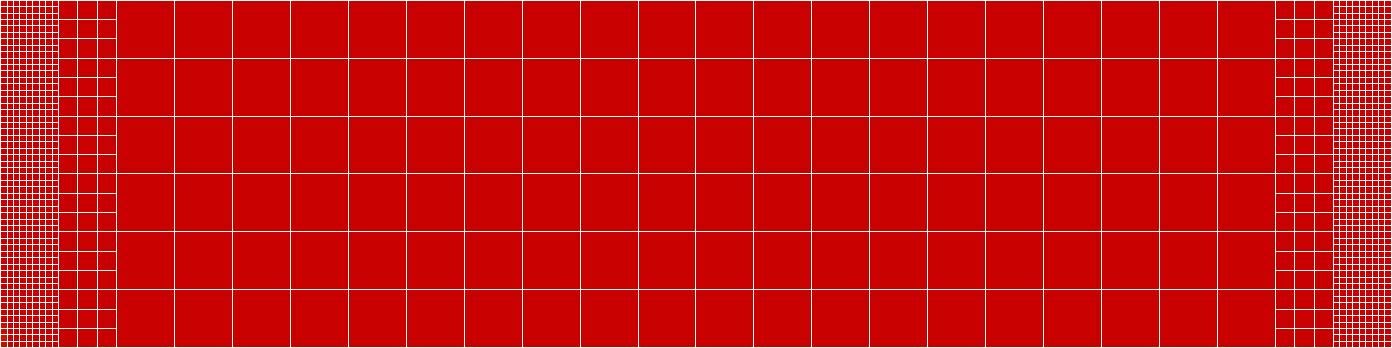 15
Key features of ADM
Needed: Space-time-physics dynamic multiscale multilevel method
Accurate: consistent mapping between levels for all unknowns 
Robust: all couplings, physics
Smart: integrable, advanced architectures (parallel, ..., cloud,...)
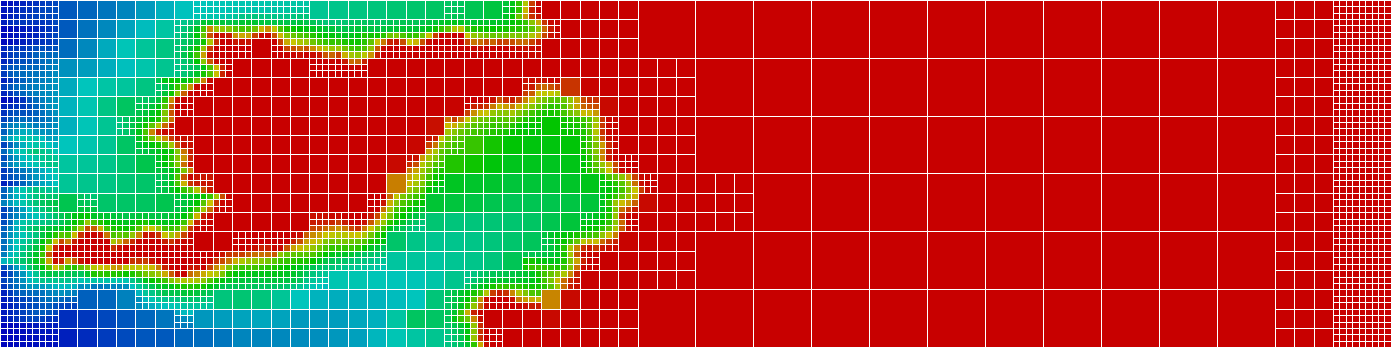 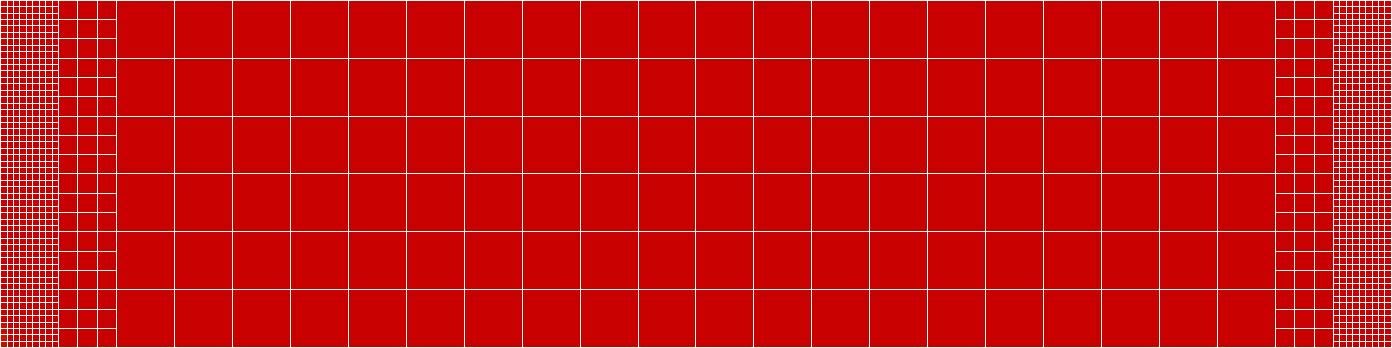 16
Key features of ADM
Needed: Space-time-physics dynamic multiscale multilevel method
Accurate: consistent mapping between levels for all unknowns 
Robust: all couplings, physics
Smart: integrable, advanced architectures (parallel, ..., cloud,...)
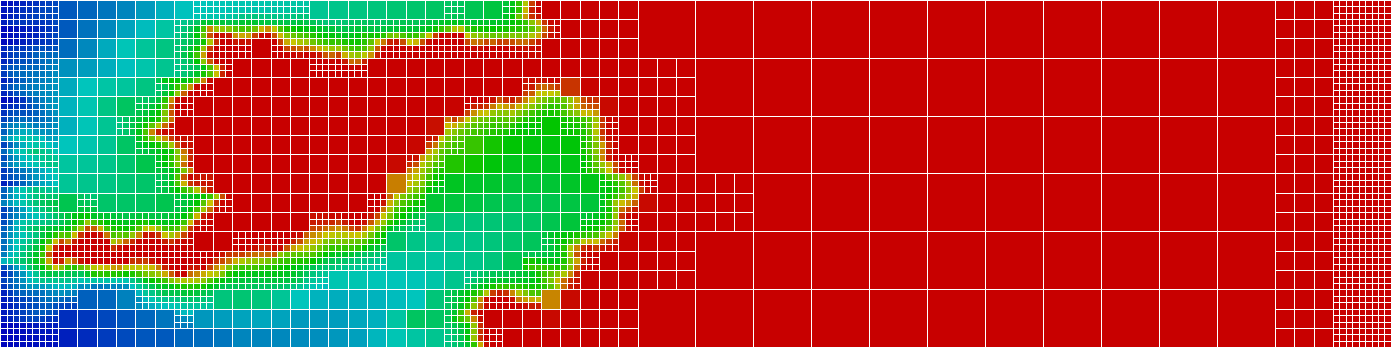 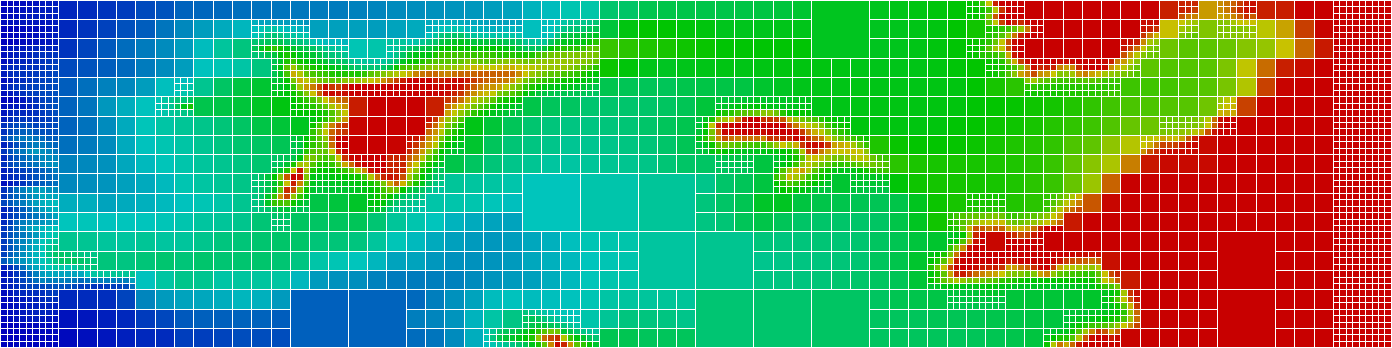 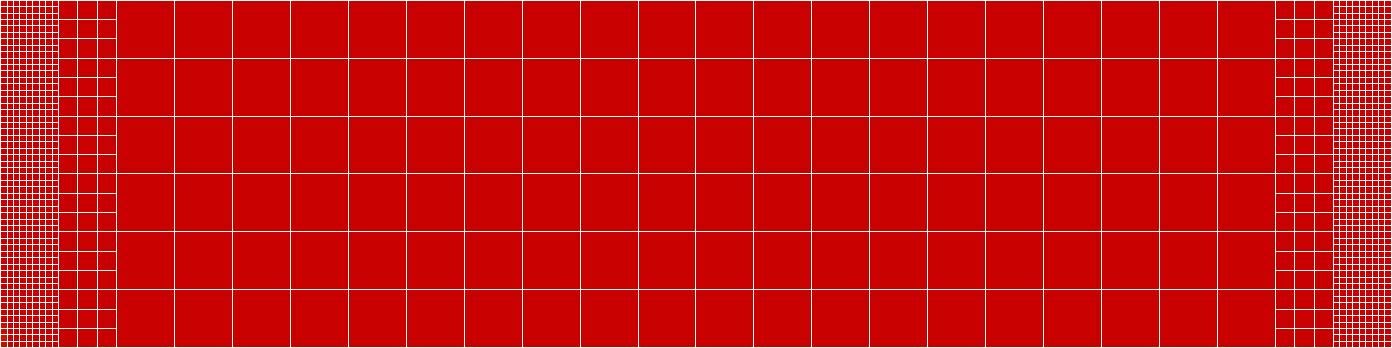 17
Things can get even nastier…
18
Multiscale methods for fractured media
EDFM
DFM
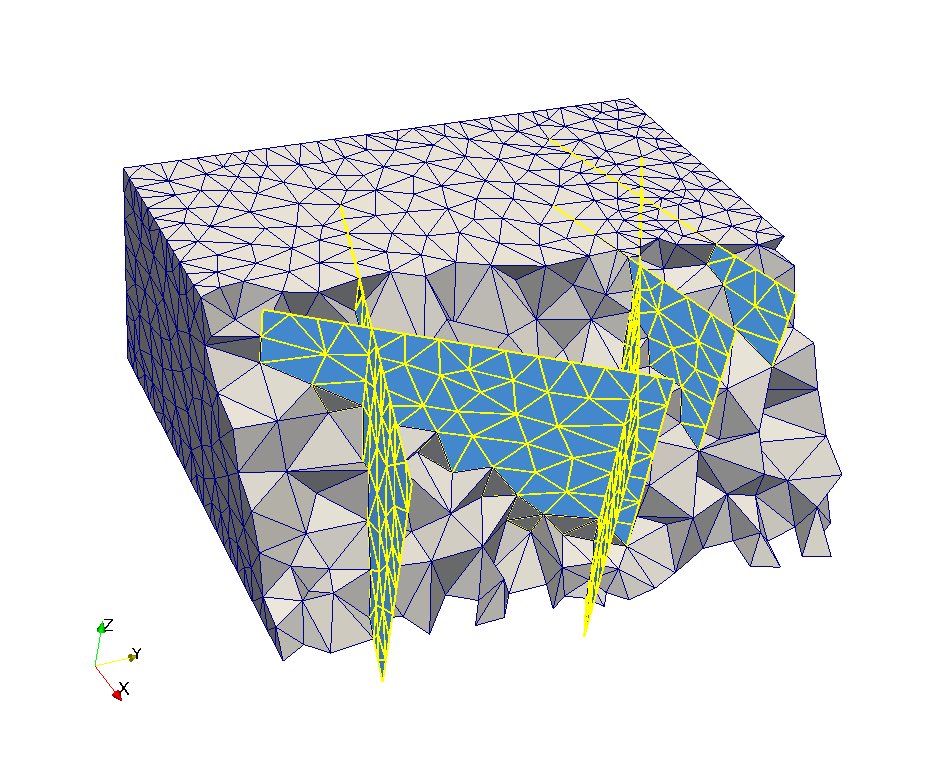 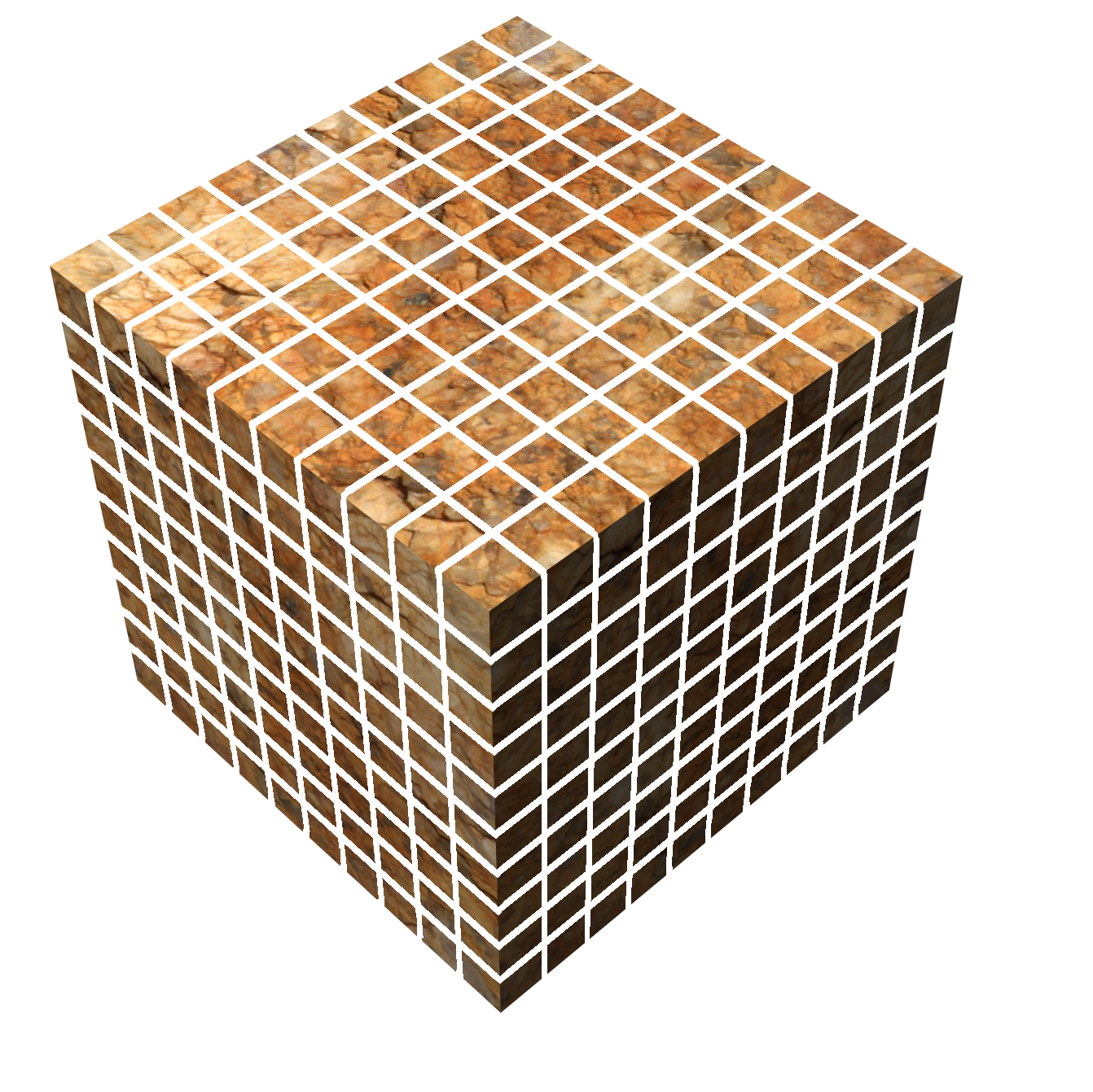 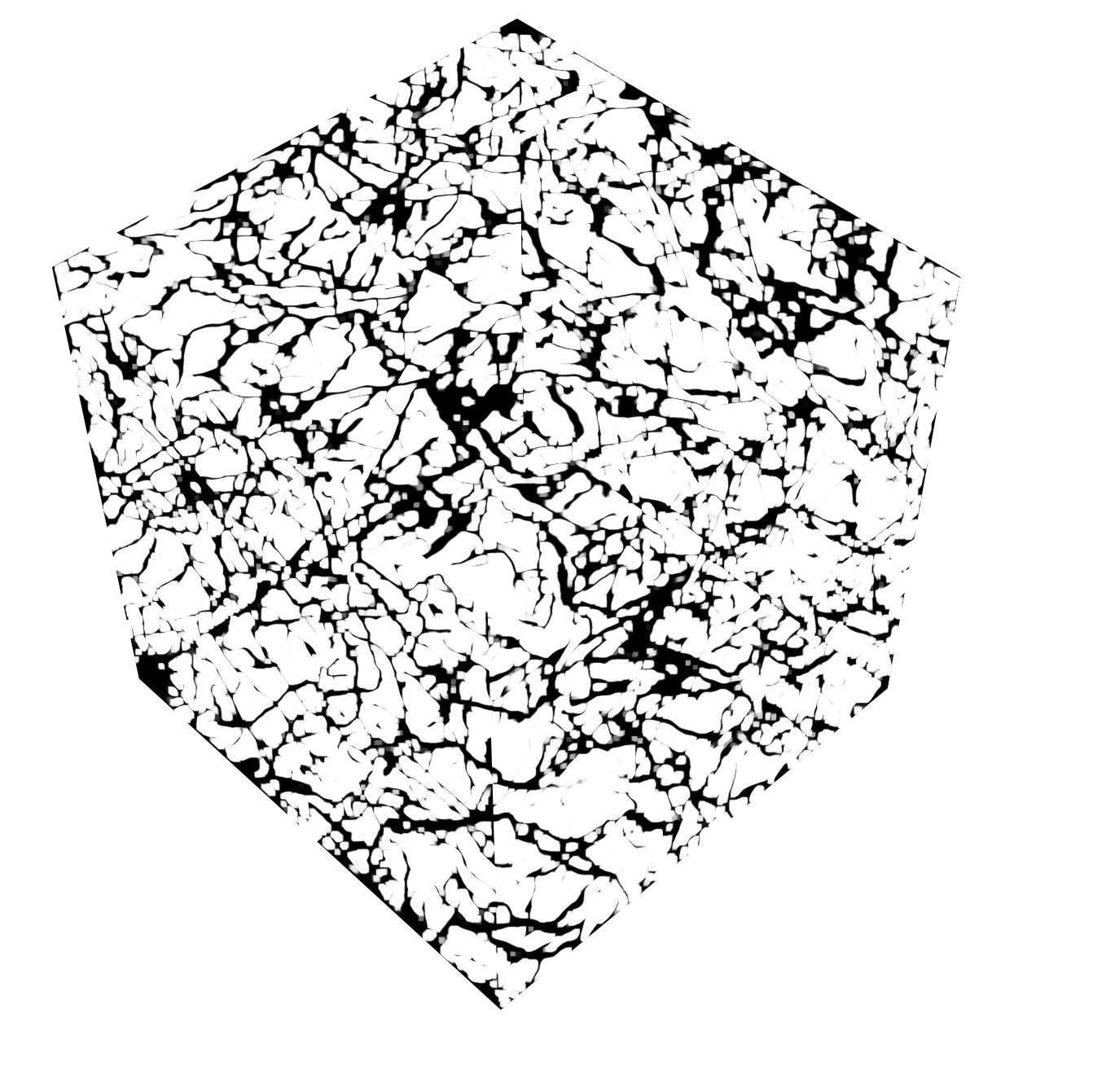 Tene et al., JCP, 2016
19
Grazie per l’attenzione!
Thank you for your attention!
20